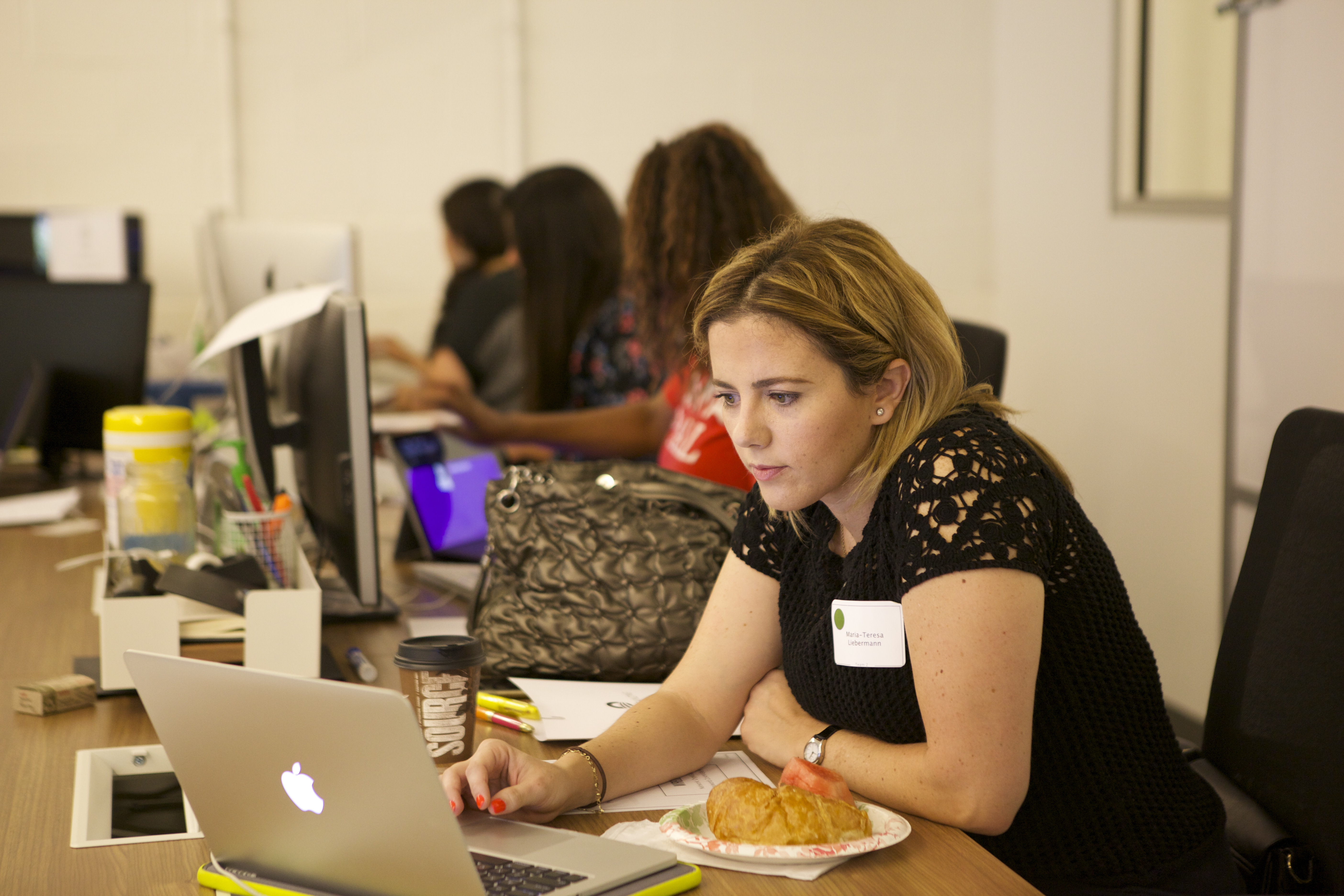 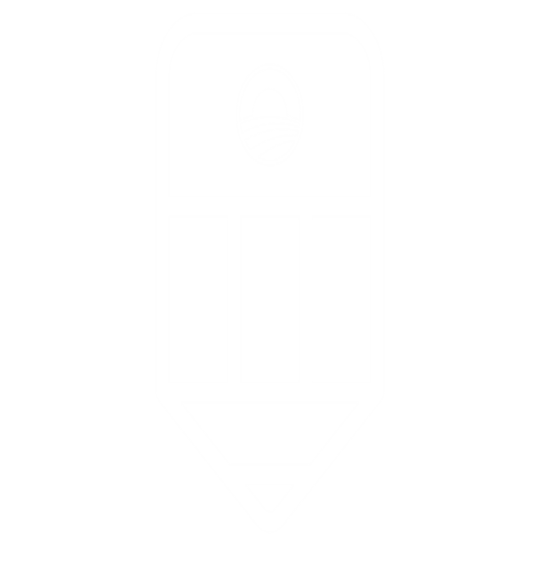 OFA PROFESSIONAL FELLOWSHIP
CHICAGO PRACTICUM
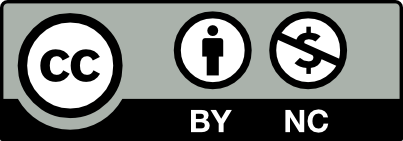 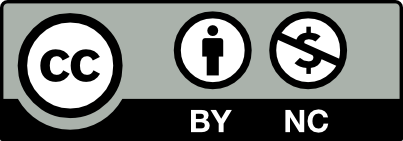 [Speaker Notes: This work is licensed under the Creative Commons Attribution-NonCommercial 4.0 International License. To view a copy of this license, visit http://creativecommons.org/licenses/by-nc/4.0/ or send a letter to Creative Commons, PO Box 1866, Mountain View, CA 94042, USA]
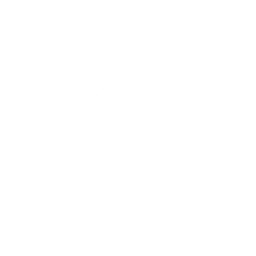 9:00 – 9:10
Welcome Back
9:10 – 10:30
Field Manager Panel and Speed Dating
10:30 – 12:30
Resume Workshop
Agenda for today
12:30 – 1:30
Lunch and Exit Interviews, Part I
1:30 – 2:00
Debrief and Program Closing
2:10 – 2:30
Exit Interviews, Part II
FIELD MANAGER PANEL
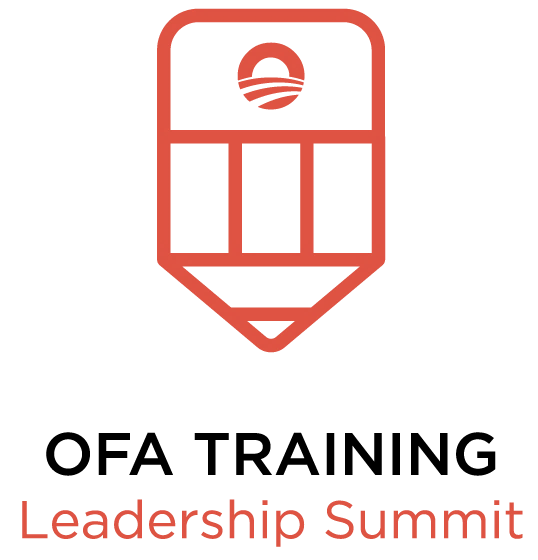 Ashley Pinedo, OFA National Training Director
David Rossini, Director of Impact, Director of Training at The Public Interest Network
Jennifer Warner, OFA Grassroots Organizing Director
Justin Wilkins, former OFA Tennessee State Coordinator
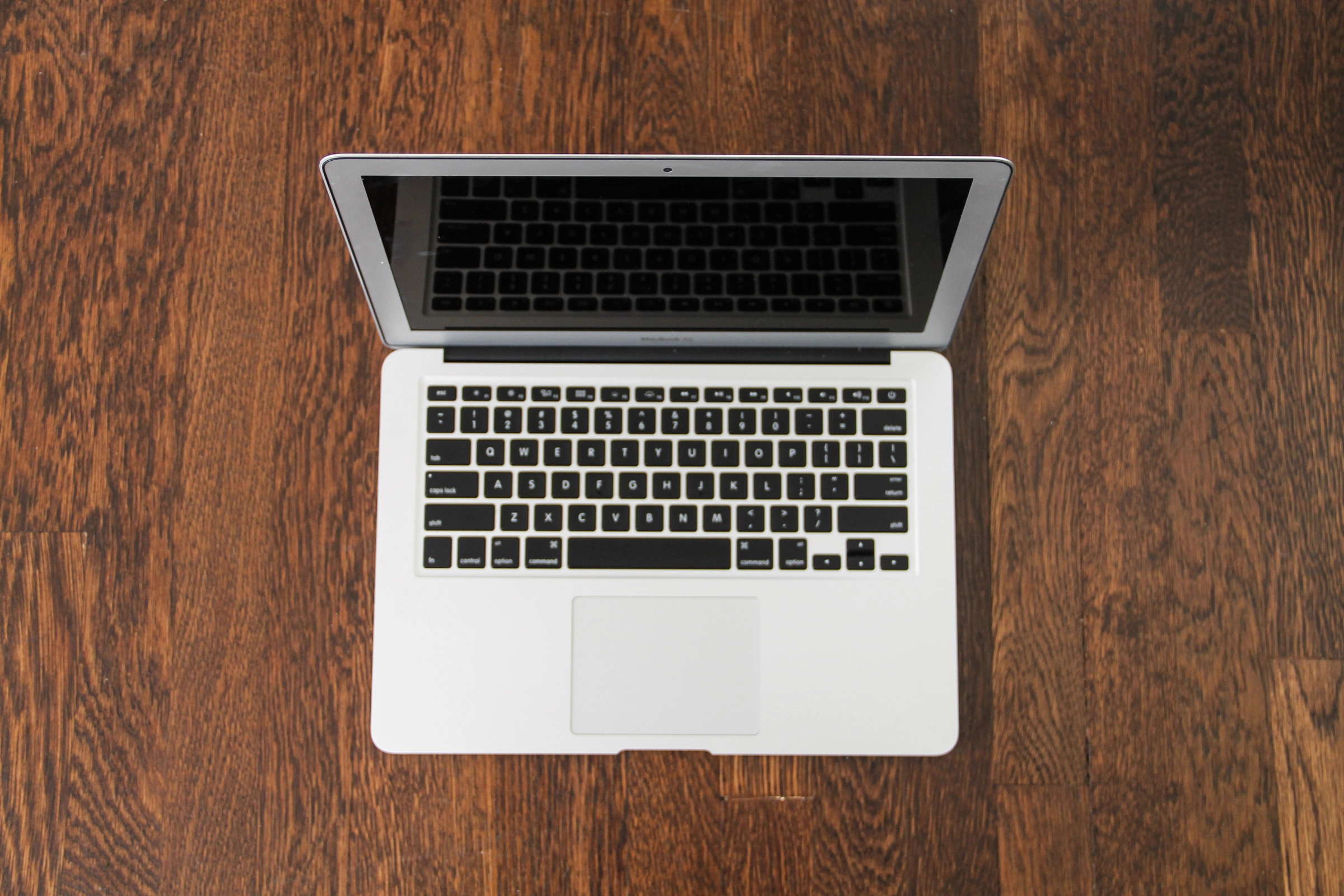 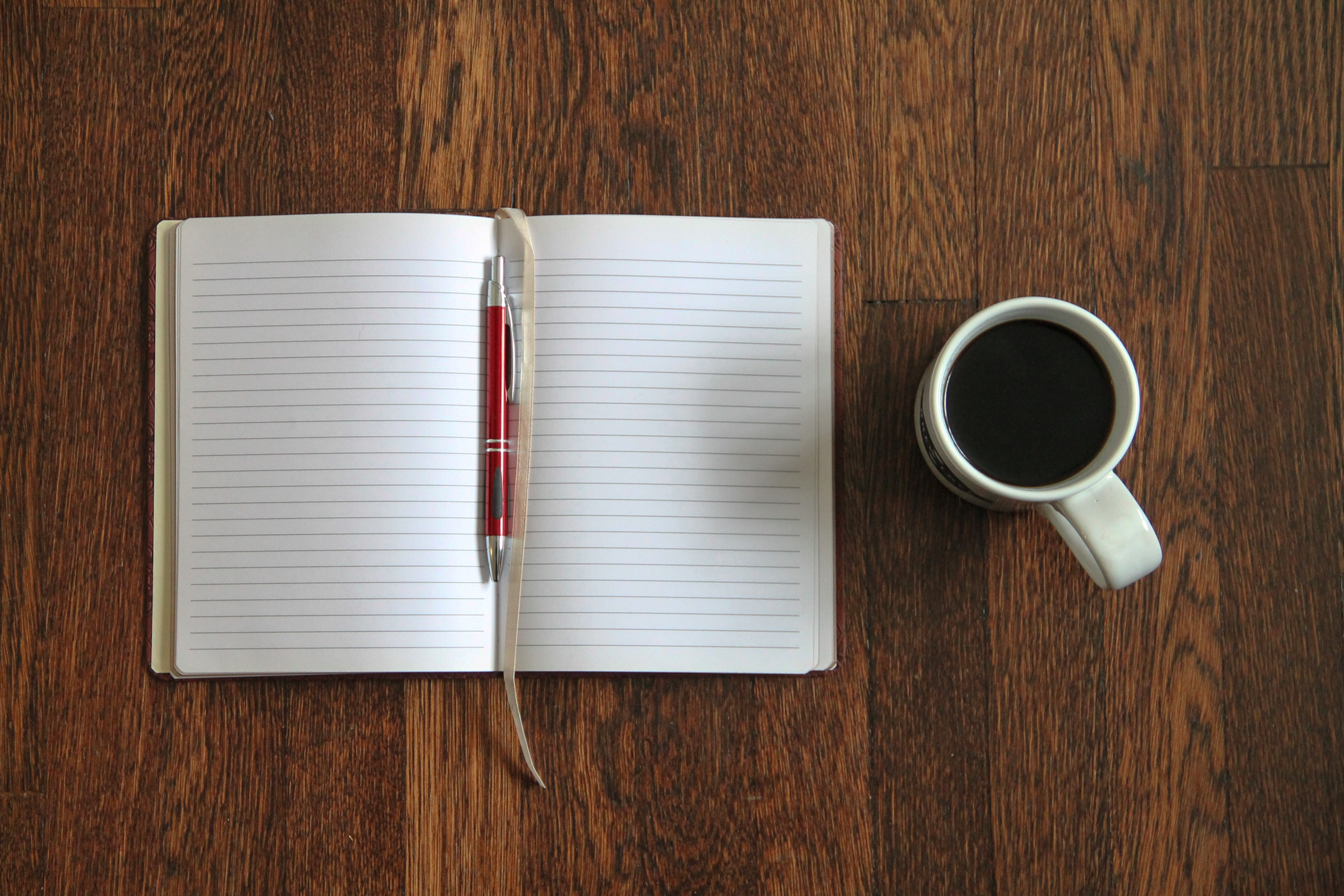 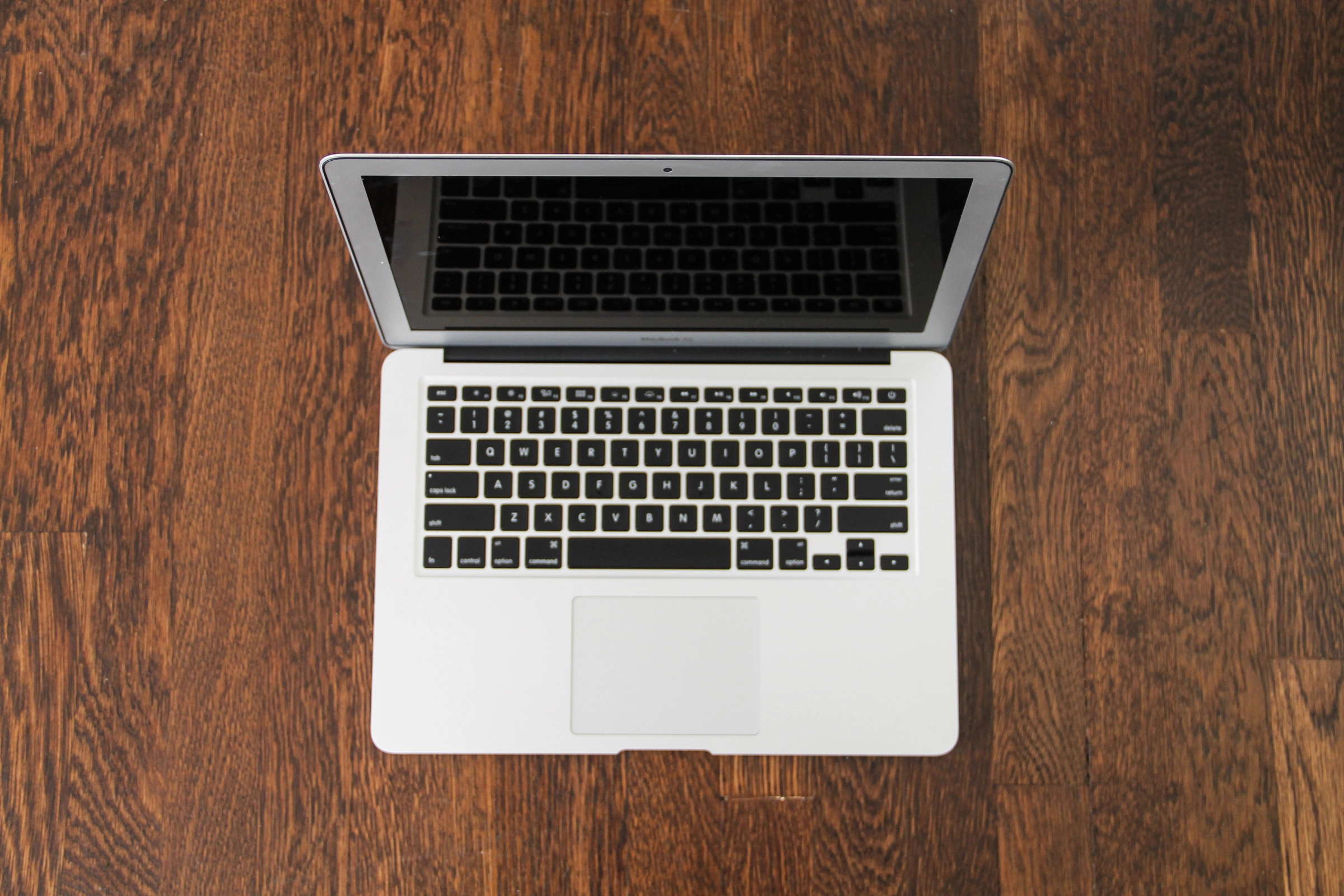 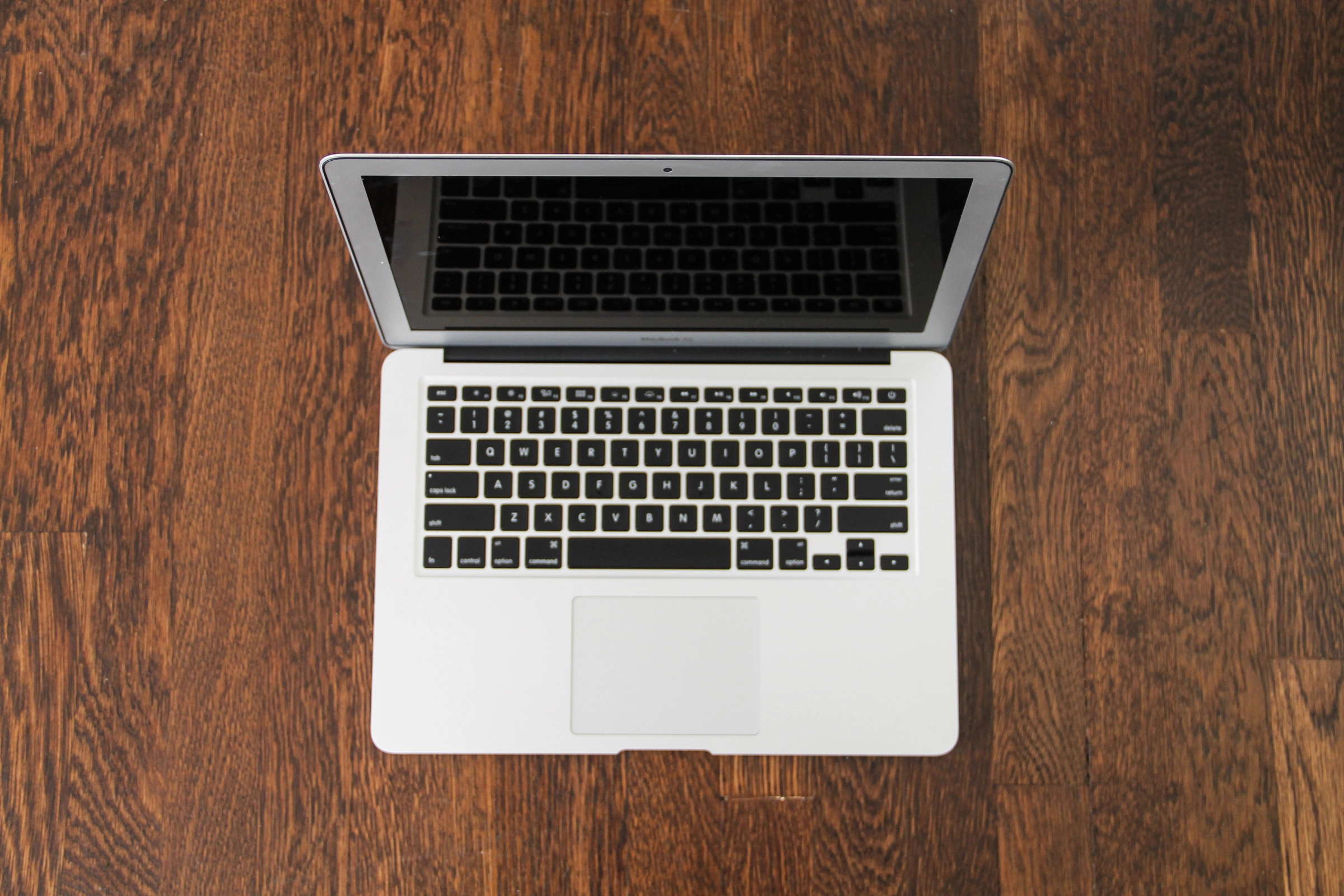 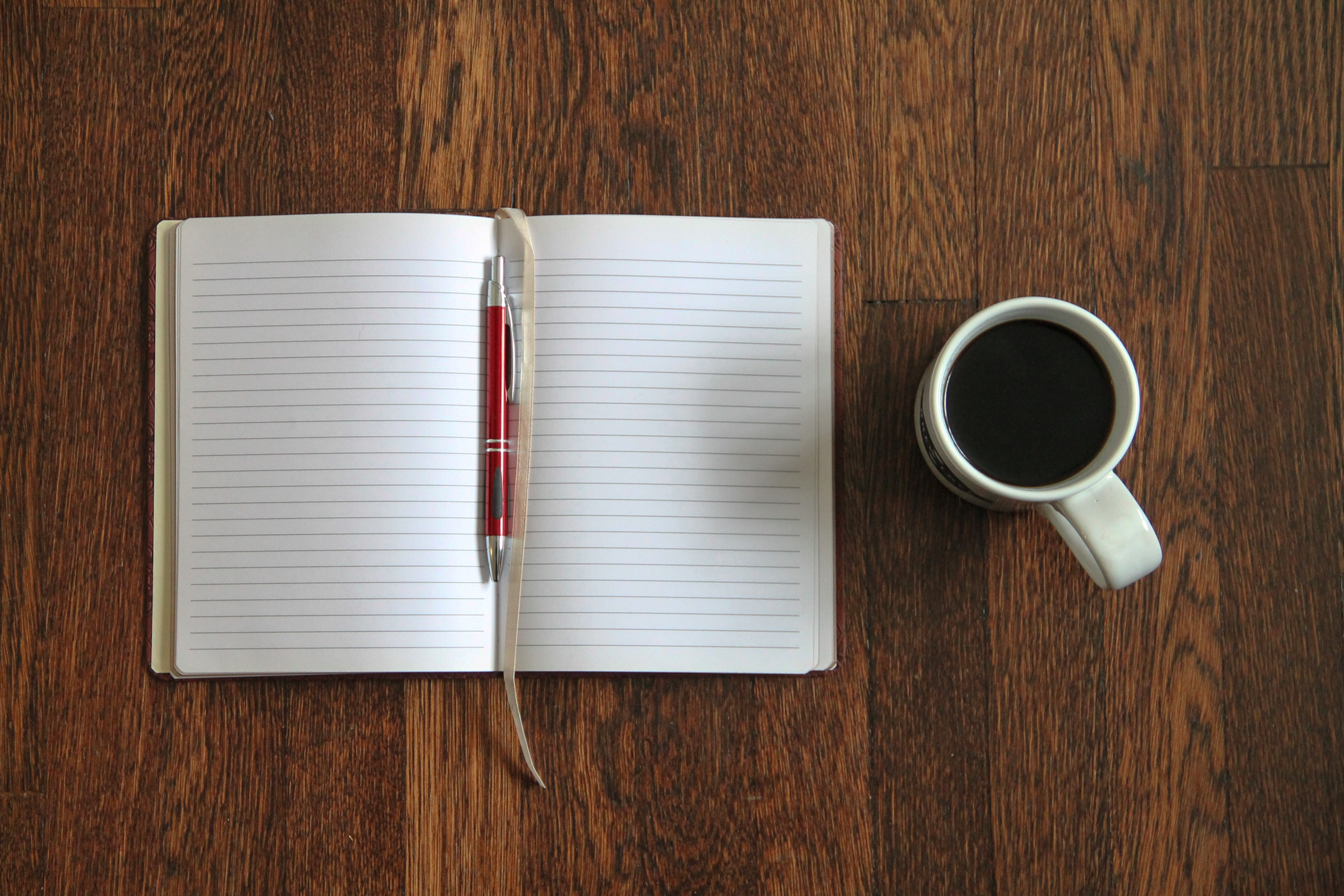 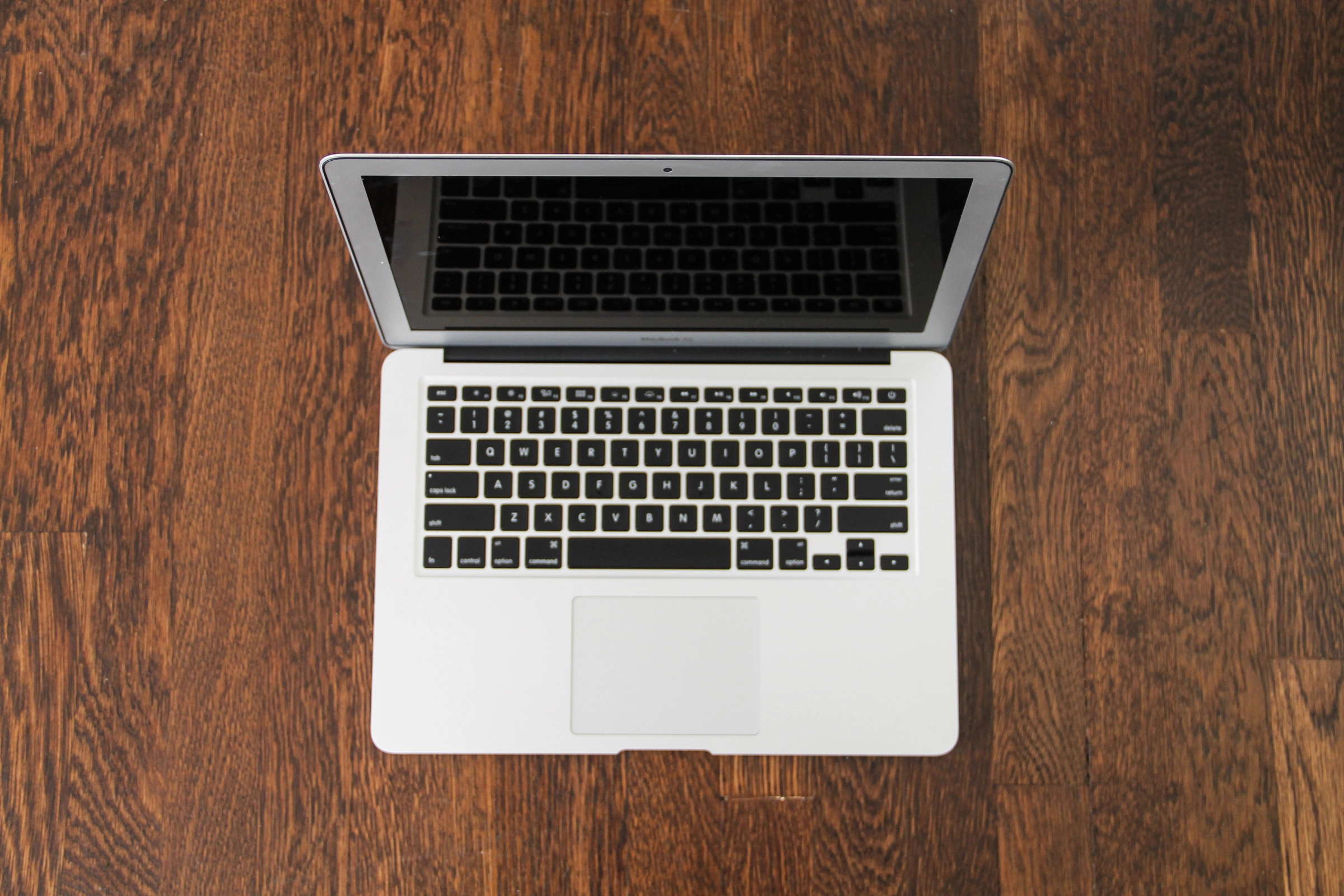 Resume Workshop
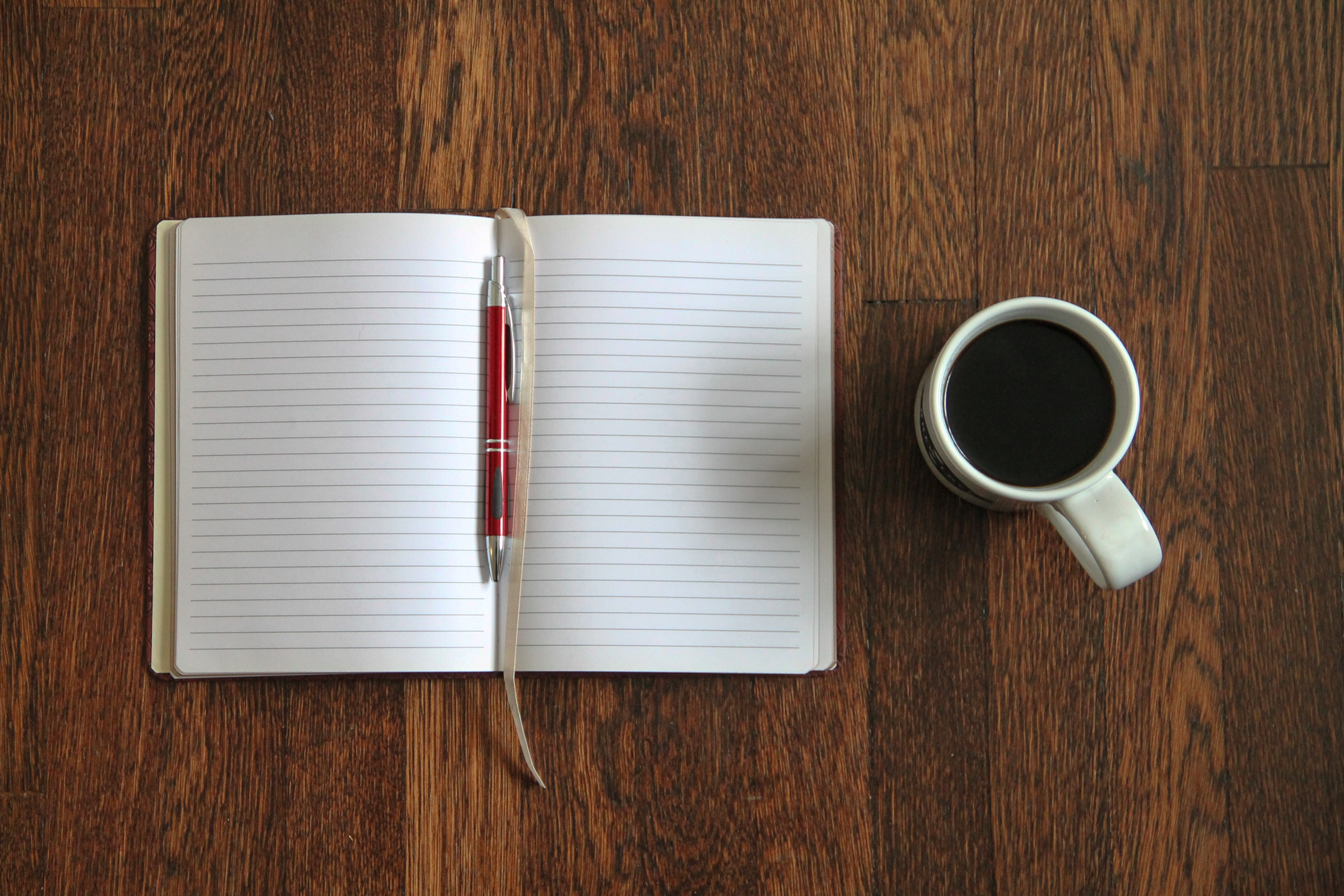 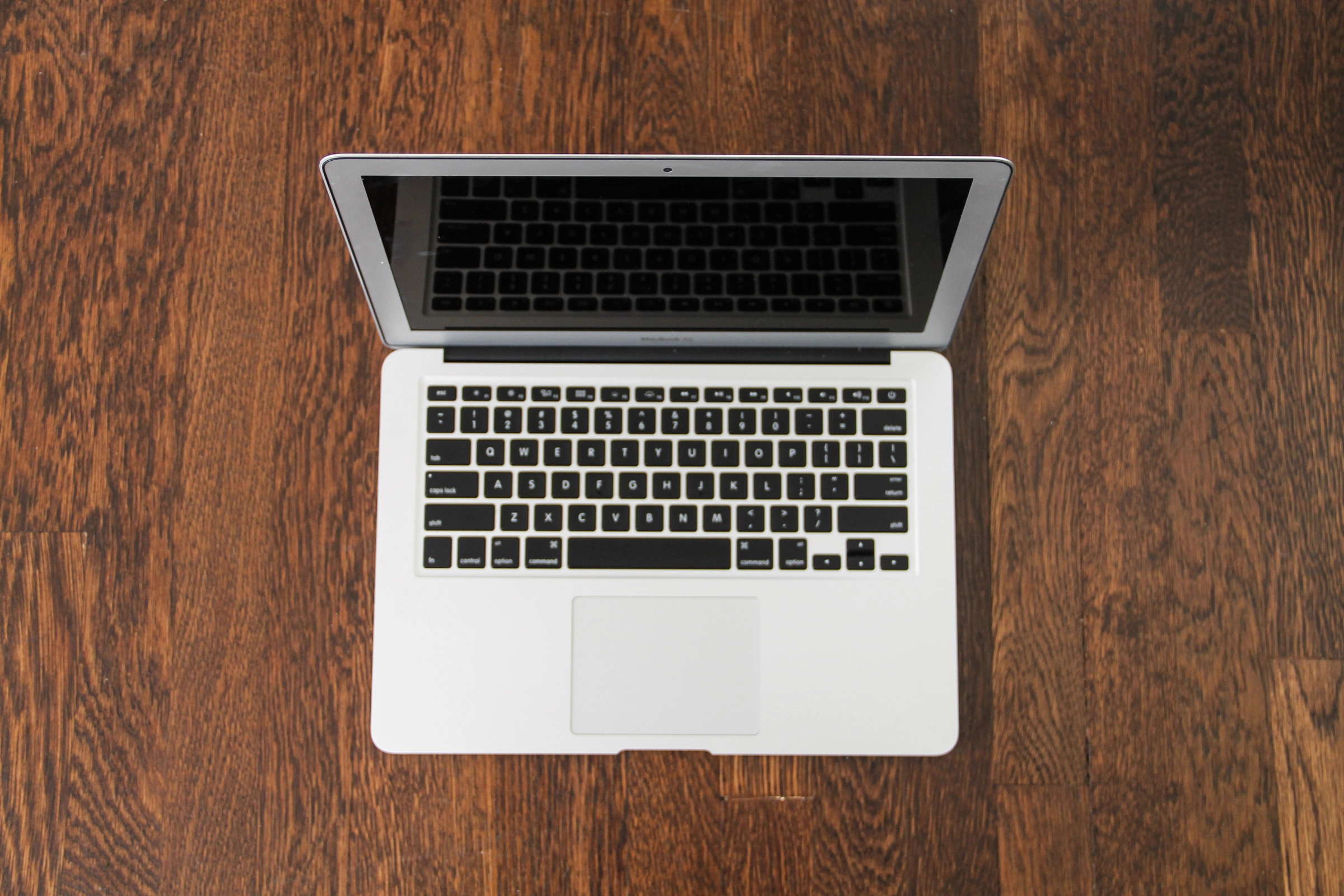 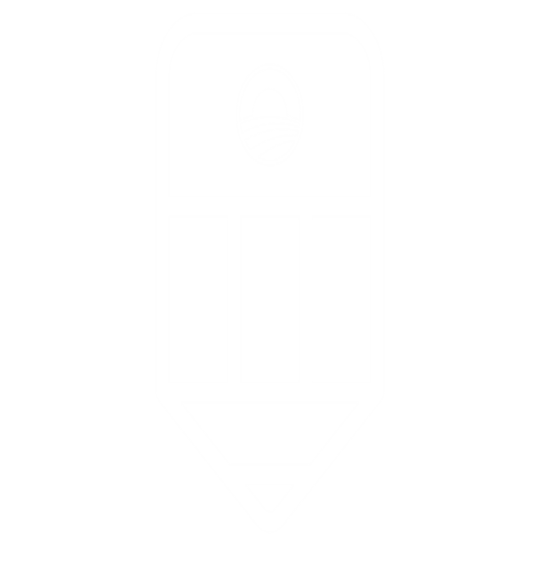 [Speaker Notes: 00:75 – 00:77 [2 min] – Aquiles

Close]
RESUME BEST PRACTICES
Focus on achievements for the job, not responsibilities
1
RESUME BEST PRACTICES
Focus on achievements for the job, not responsibilities
1
Use strong, impactful action verbs
2
RESUME BEST PRACTICES
Focus on achievements for the job, not responsibilities
1
Use strong, impactful action verbs
2
Make your language accessible to people who don’t have the same background as you
3
RESUME BEST PRACTICES
Focus on achievements for the job, not responsibilities
1
Use strong, impactful action verbs
2
Make your language accessible to people who don’t have the same background as you
3
One page – no more, no less
4
RESUME BEST PRACTICES
Focus on achievements for the job, not responsibilities
1
Use strong, impactful action verbs
2
Make your language accessible to people who don’t have the same background as you
3
One page – no more, no less
4
If they notice your formatting, you are doing it wrong. Keep the font simple and inconspicuous; keep formatting clean and consistent
5
RESUME WORKSHOP STRUCTURE
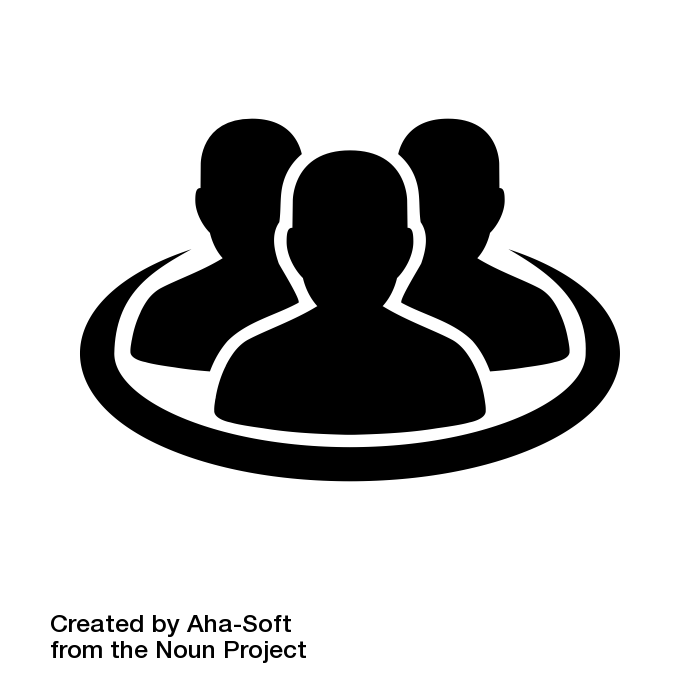 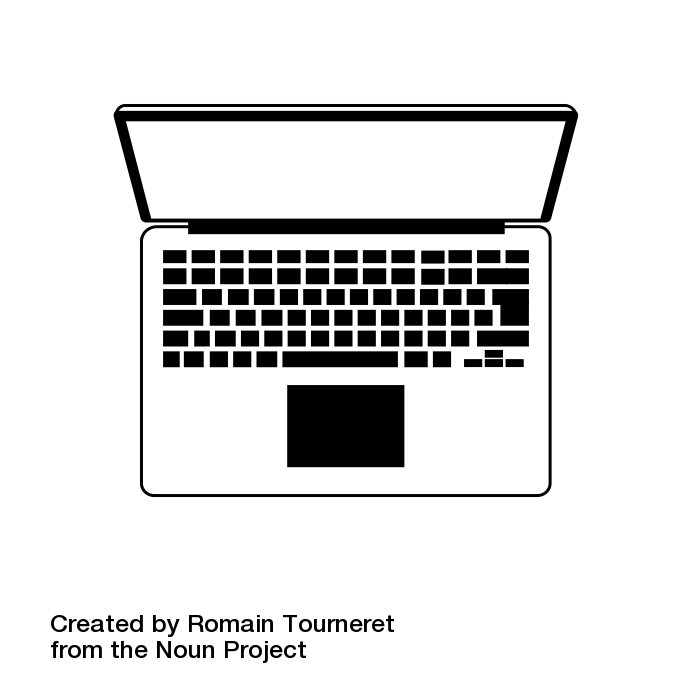 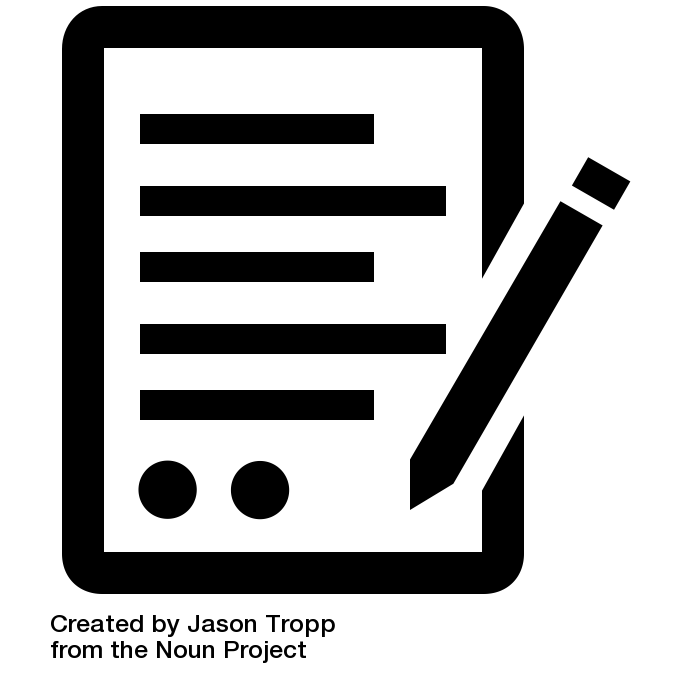 WRITE/EDIT
One hour
PEER-REVIEW
20 minutes
SUBMIT
10 minutes
PEER REVIEW ASSIGNMENTS
Partner 2
Shivanna H.
Reggie M. 
MaryAnn P.
Marielle A.
Jose D.
Partner 1
Adrian S.
Beverly S.
Elizabeth H.
Jeremy T.
Jomar F.
Partner 2
Ryan A.
Mary D.
Lexie W.
Justin W.
Partner 1
Andrew G.
Caryn C.
Francesca A.
Jim B.
Partner 2
Renee H.
Matthew B.
Marika B.
Kevin P.
Partner 1
Benjamin G.
Curtis O.
Howard C.
Jimmy L.
RESUME WORKSHOP STRUCTURE
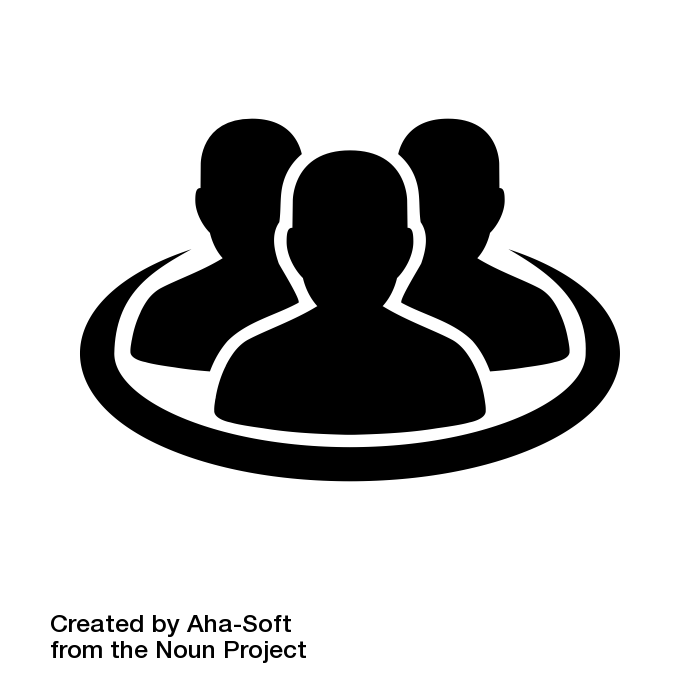 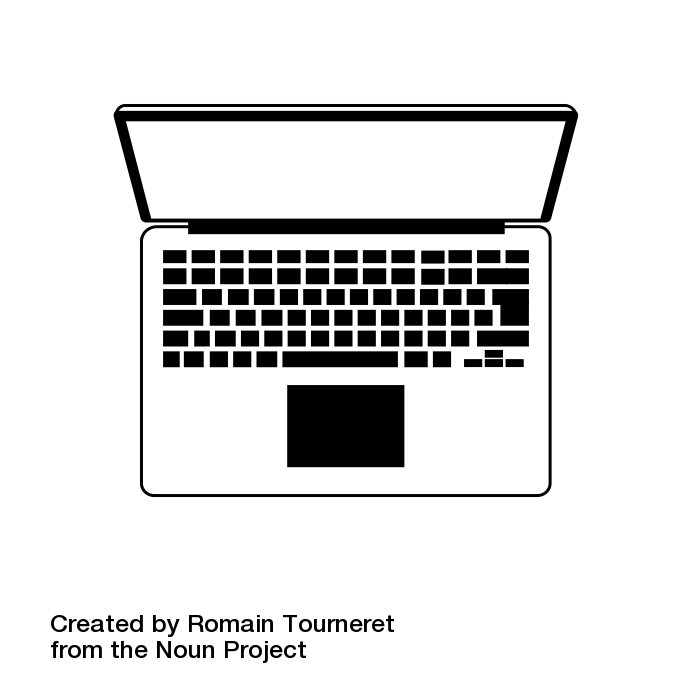 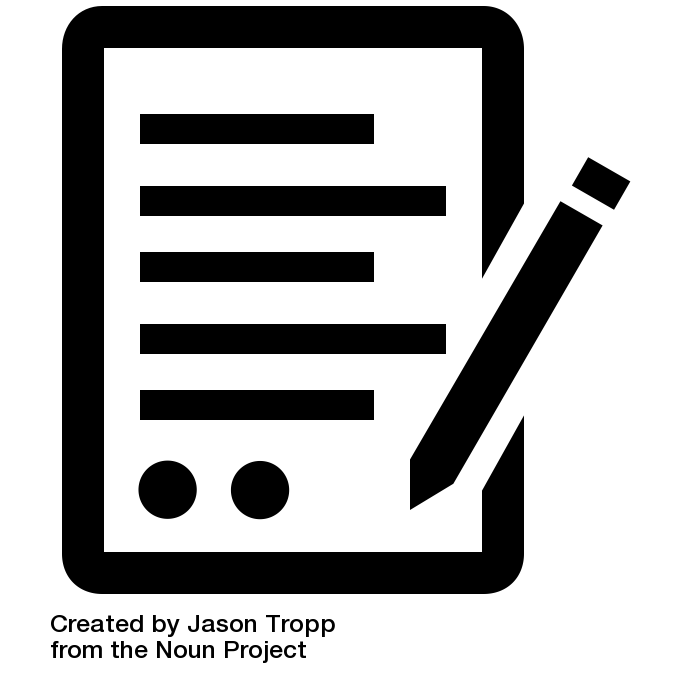 WRITE/EDIT
One hour
PEER-REVIEW
20 minutes
SUBMIT
10 minutes
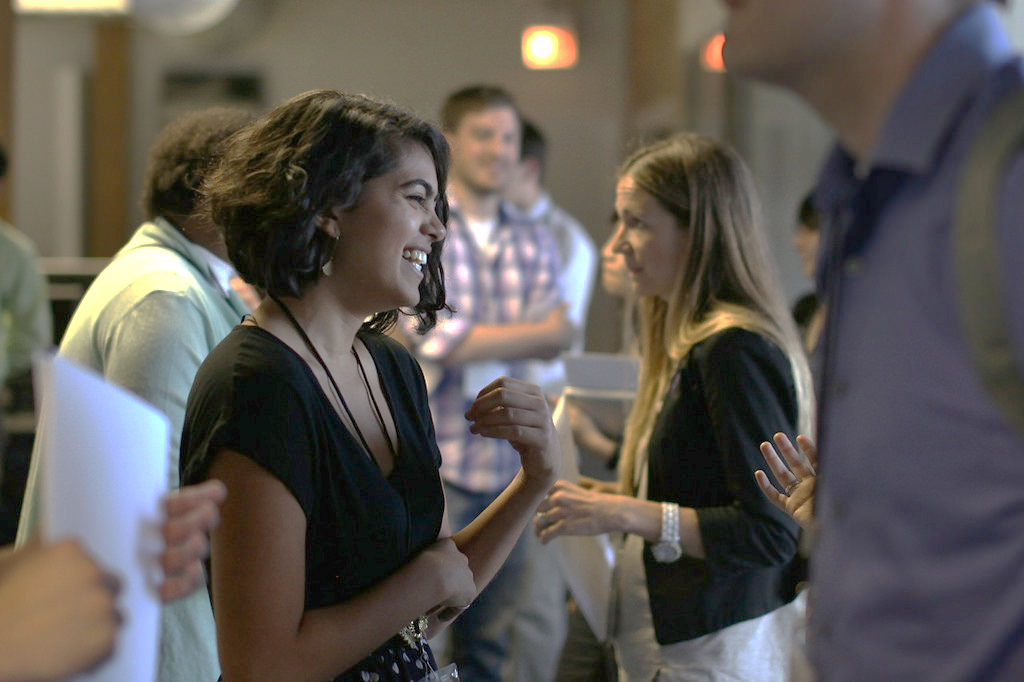 12:30 – 1:30
Lunch
12:40 – 1:30
Exit Interviews, Part I
1:30 – 2:00
Closing
2:00 – 2:30
Exit Interviews, Part 2
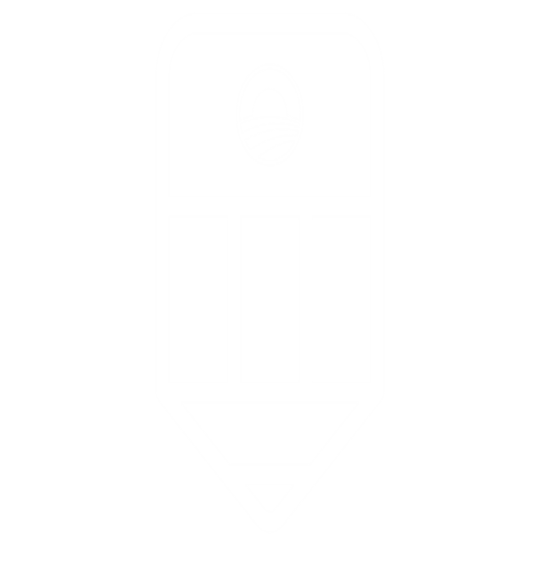 EXIT INTERVIEW SCHEDULE & ASSIGNMENTS, PART I
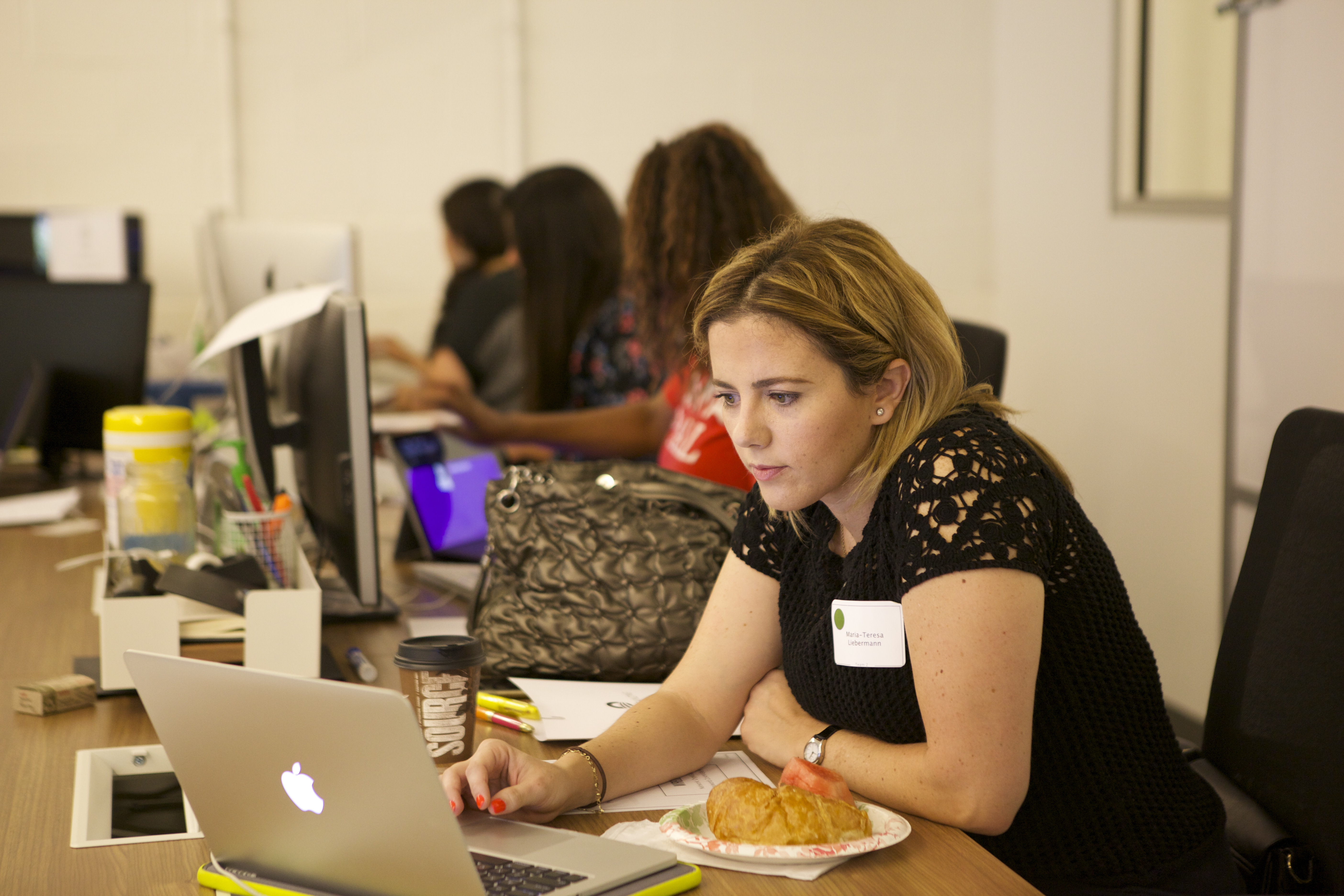 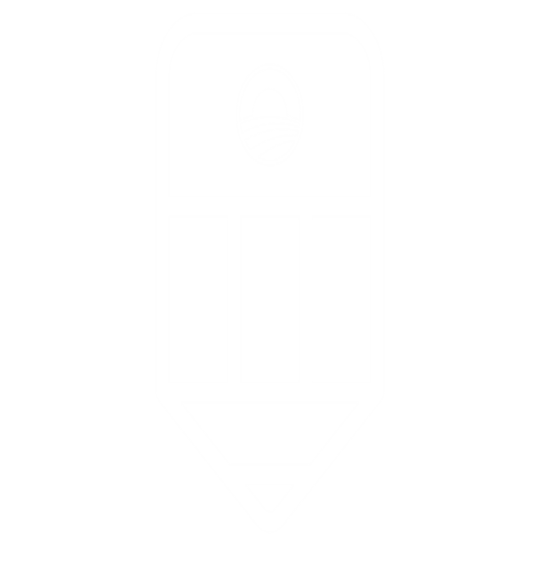 OFA PROFESSIONAL FELLOWSHIP
CHICAGO PRACTICUM
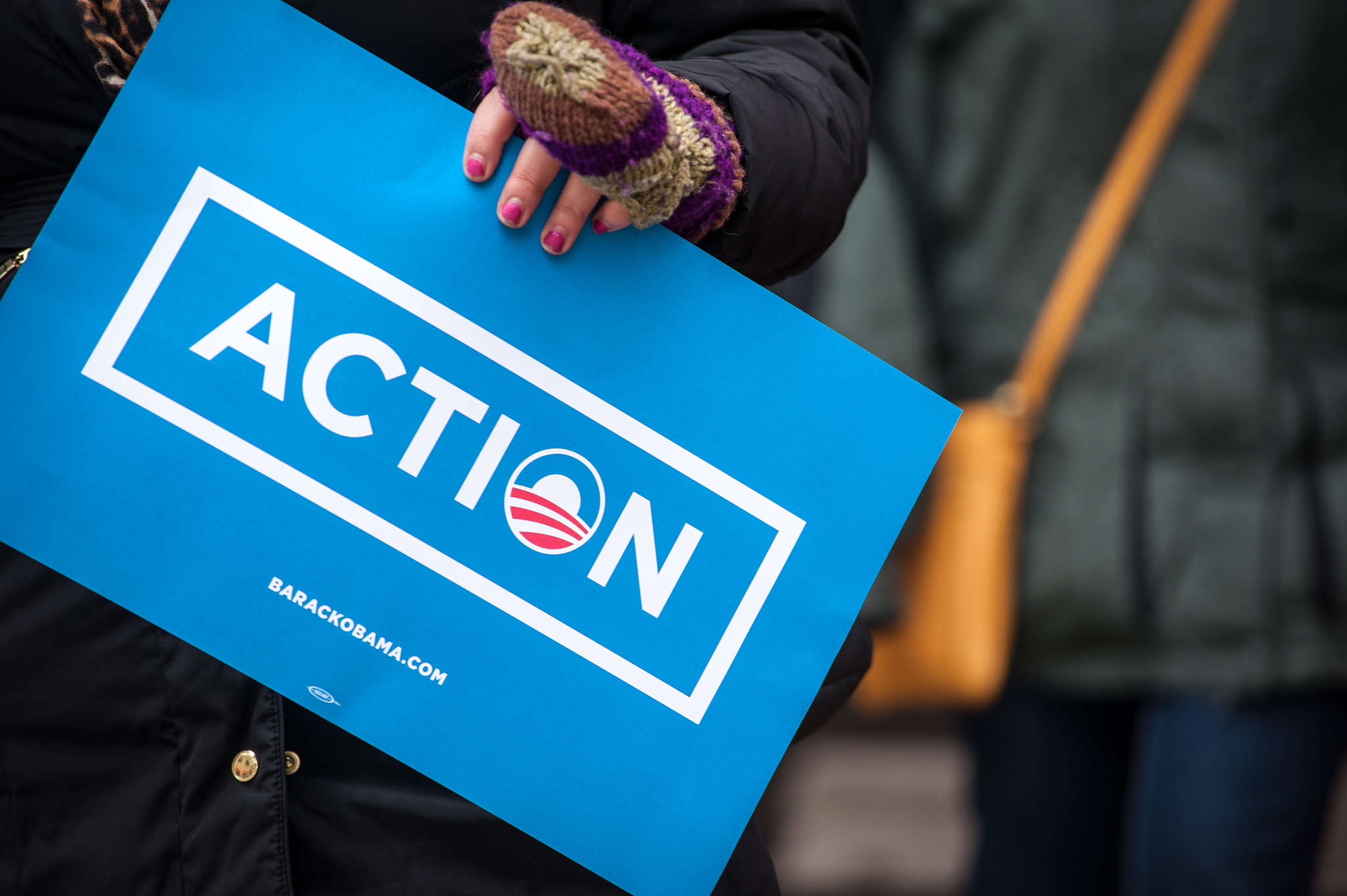 HOW DID IT GO?
bit.ly/Day2Practicum
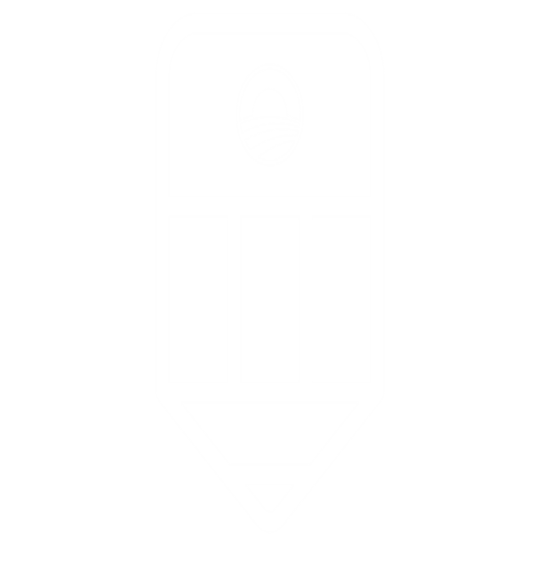 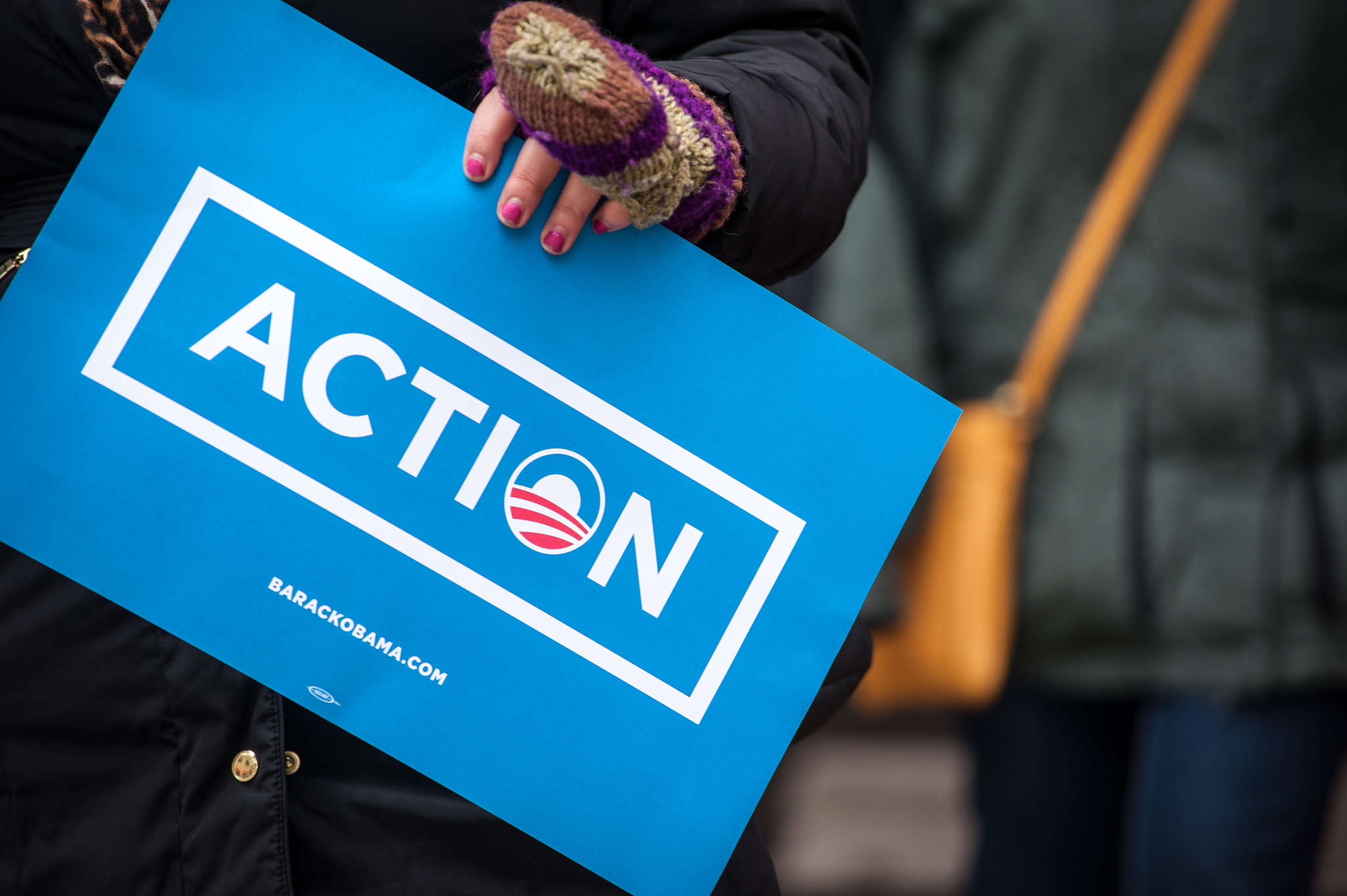 HOW DID IT GO?
bit.ly/Day2Practicum
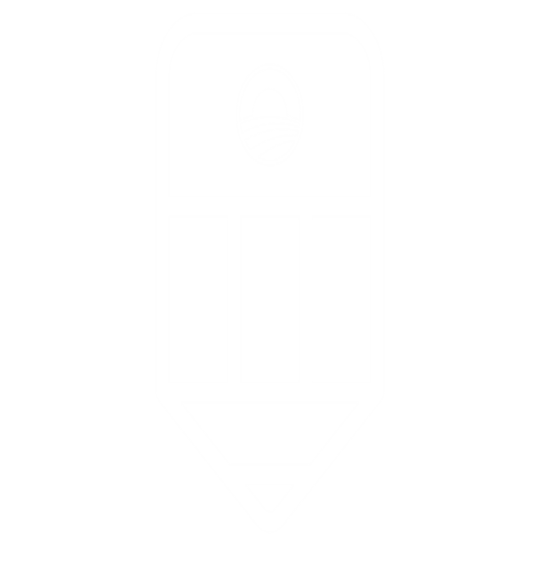 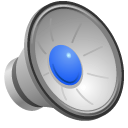 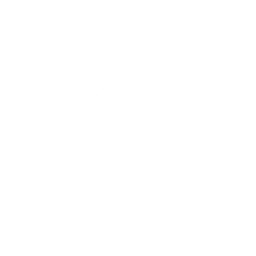 9:00 – 9:10
Welcome Back
9:10 – 10:30
Field Manager Panel and Speed Dating
10:30 – 12:30
Resume Workshop
Agenda for today
12:30 – 1:30
Lunch and Exit Interviews, Part I
1:30 – 2:00
Debrief and Program Closing
2:10 – 2:30
Exit Interviews, Part II
DEBRIEF
What was your biggest takeaway today?
DEBRIEF
What was your biggest takeaway today?
What is still challenging?
DEBRIEF
What was your biggest takeaway today?
What is still challenging?
How do you see yourself applying what you learned today?
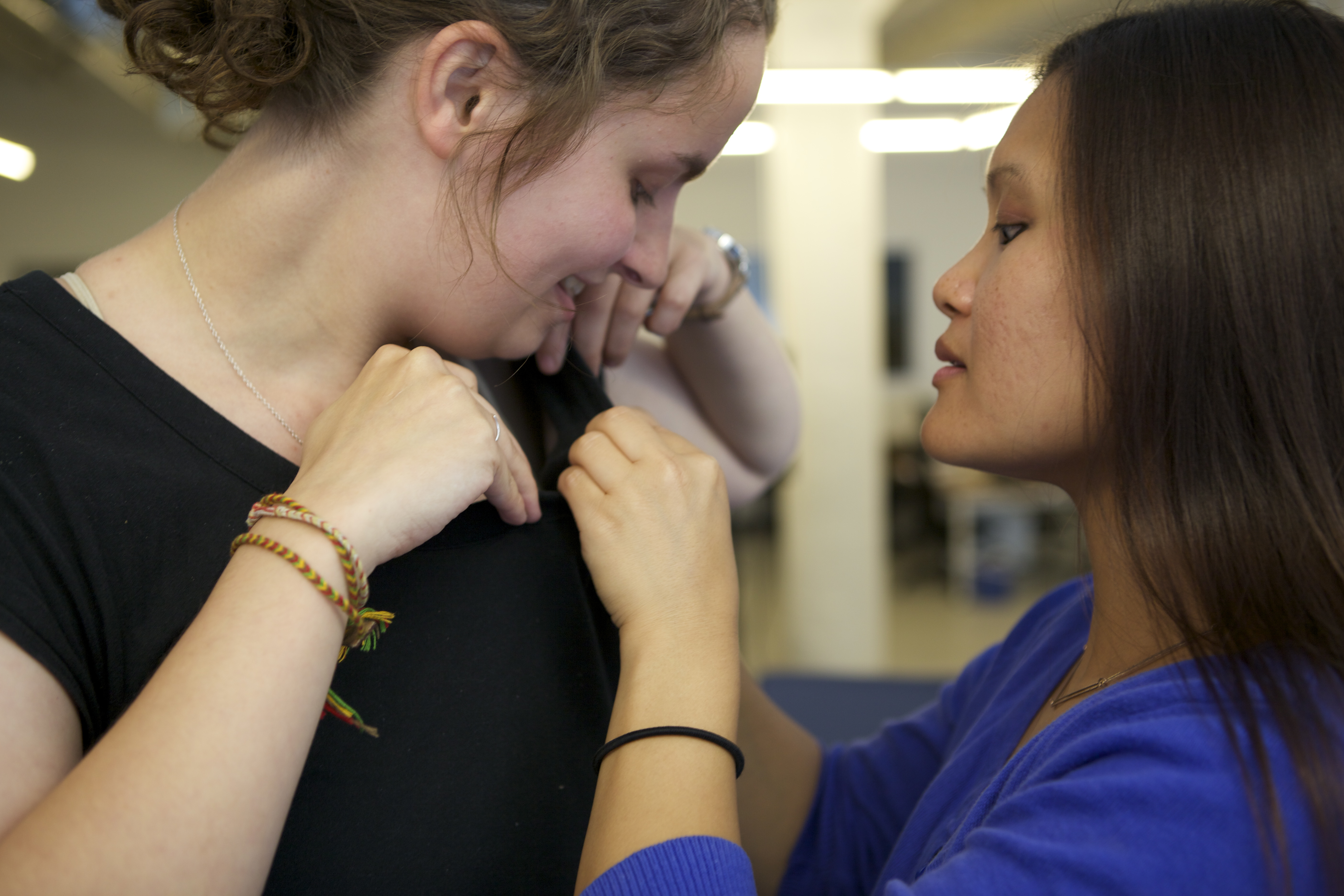 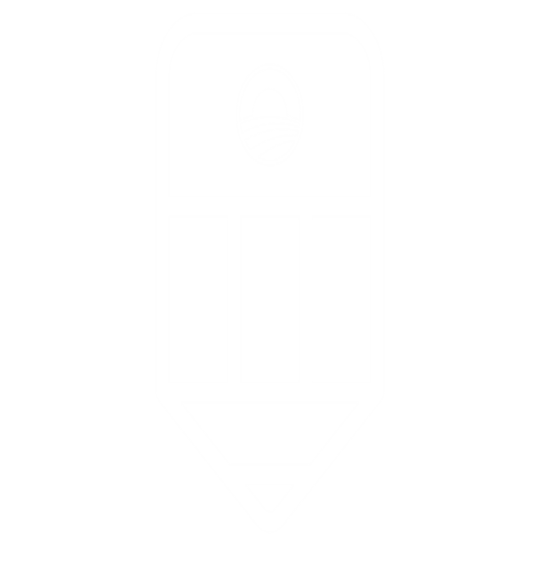 OFA PROFESSIONAL FELLOWSHIP
CHICAGO PRACTICUM
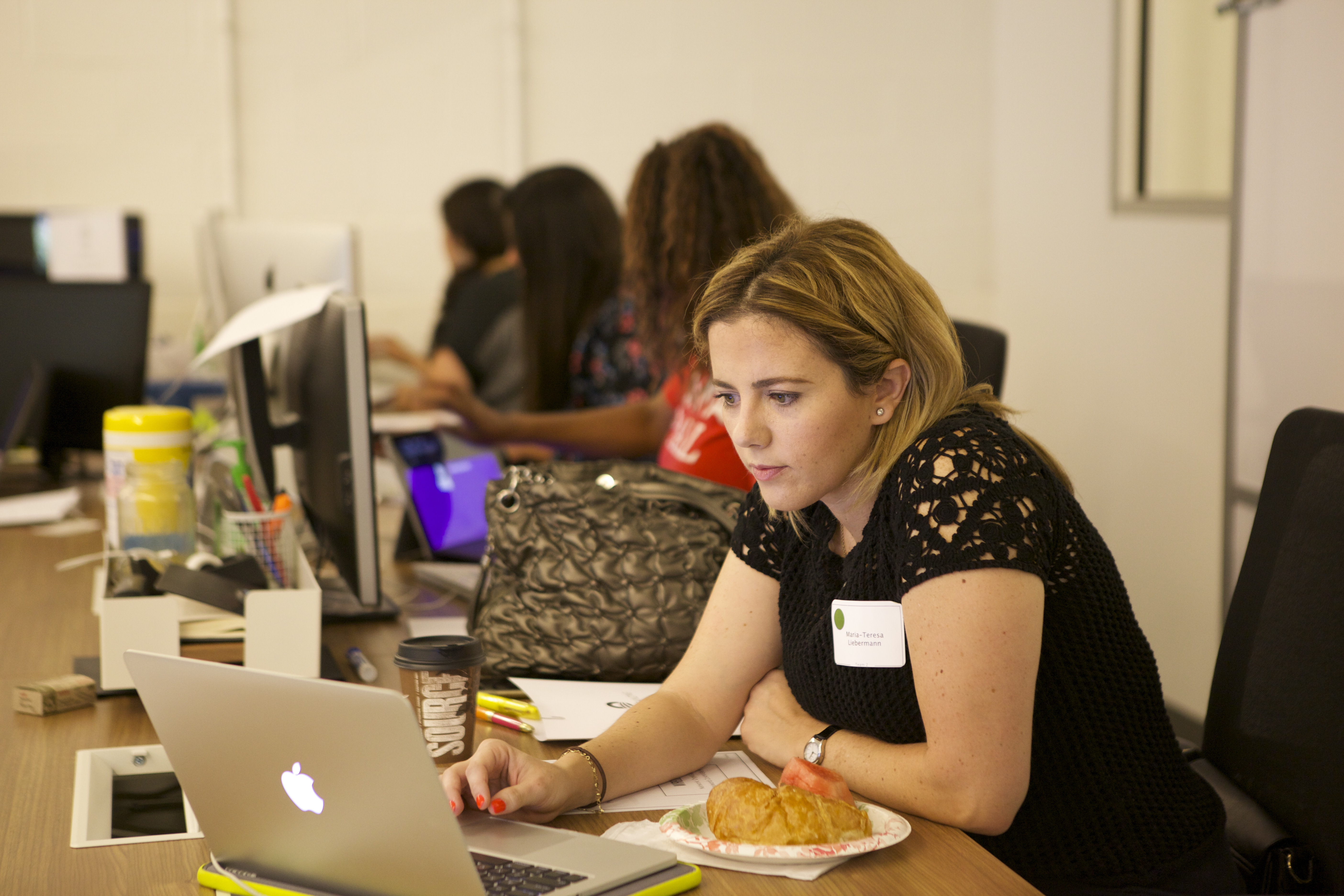 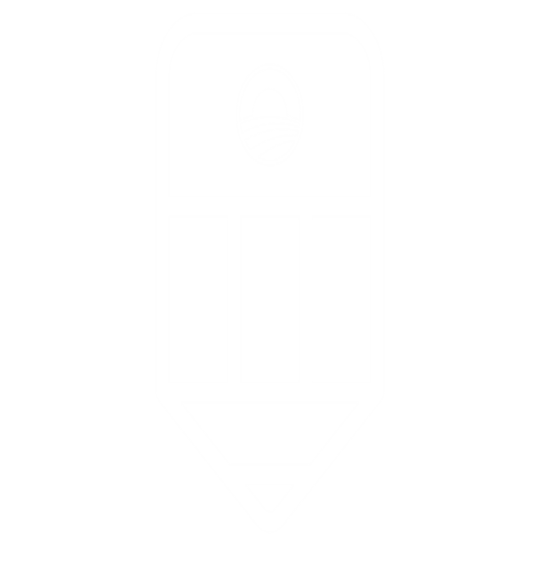 OFA PROFESSIONAL FELLOWSHIP
CHICAGO PRACTICUM
EXIT INTERVIEW SCHEDULE & ASSIGNMENTS, PART II